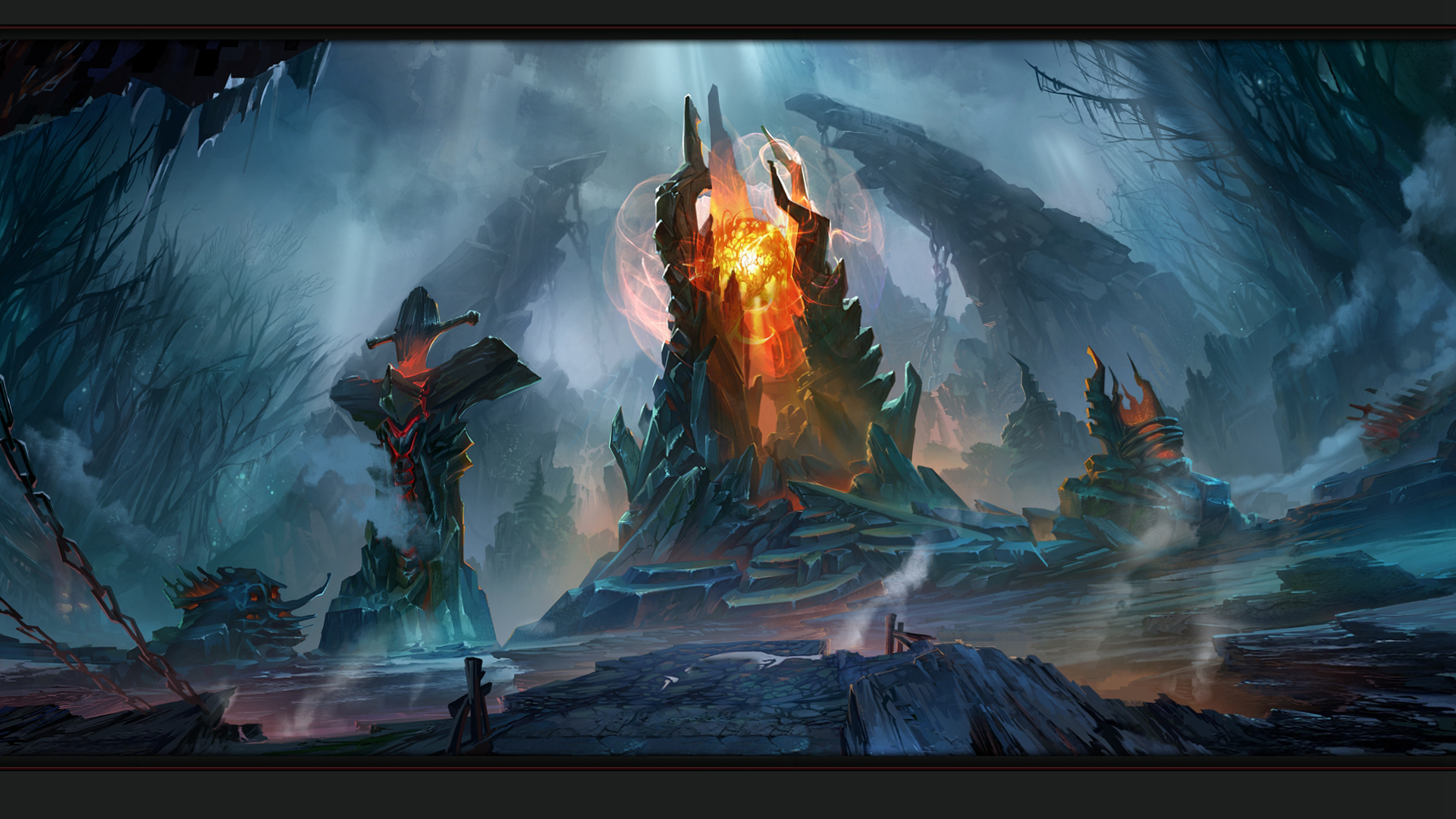 League of Legends Beginner's Guide
不破不立
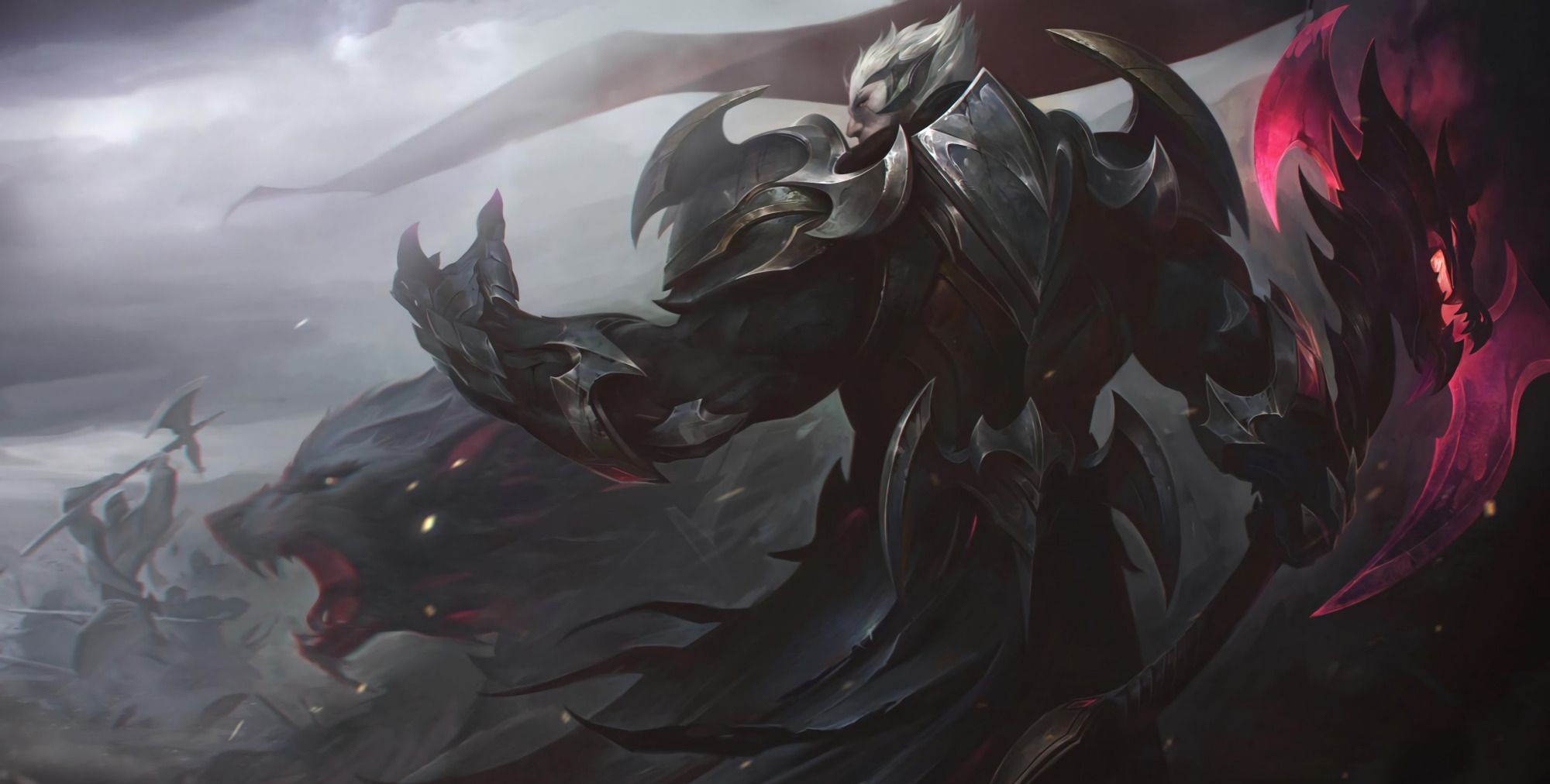 1.Basic operation keys
Move
Attack
Buy equipment
Skill keys
Right mouse button: Champion move
A: Click “A” and select the target with the left mouse button.
Champion skills：
Q 、W、 E 、R 
Summoner Spells：
 D 、F
All equipment  can only be purchased in esurrection point; P is the default store shortcut
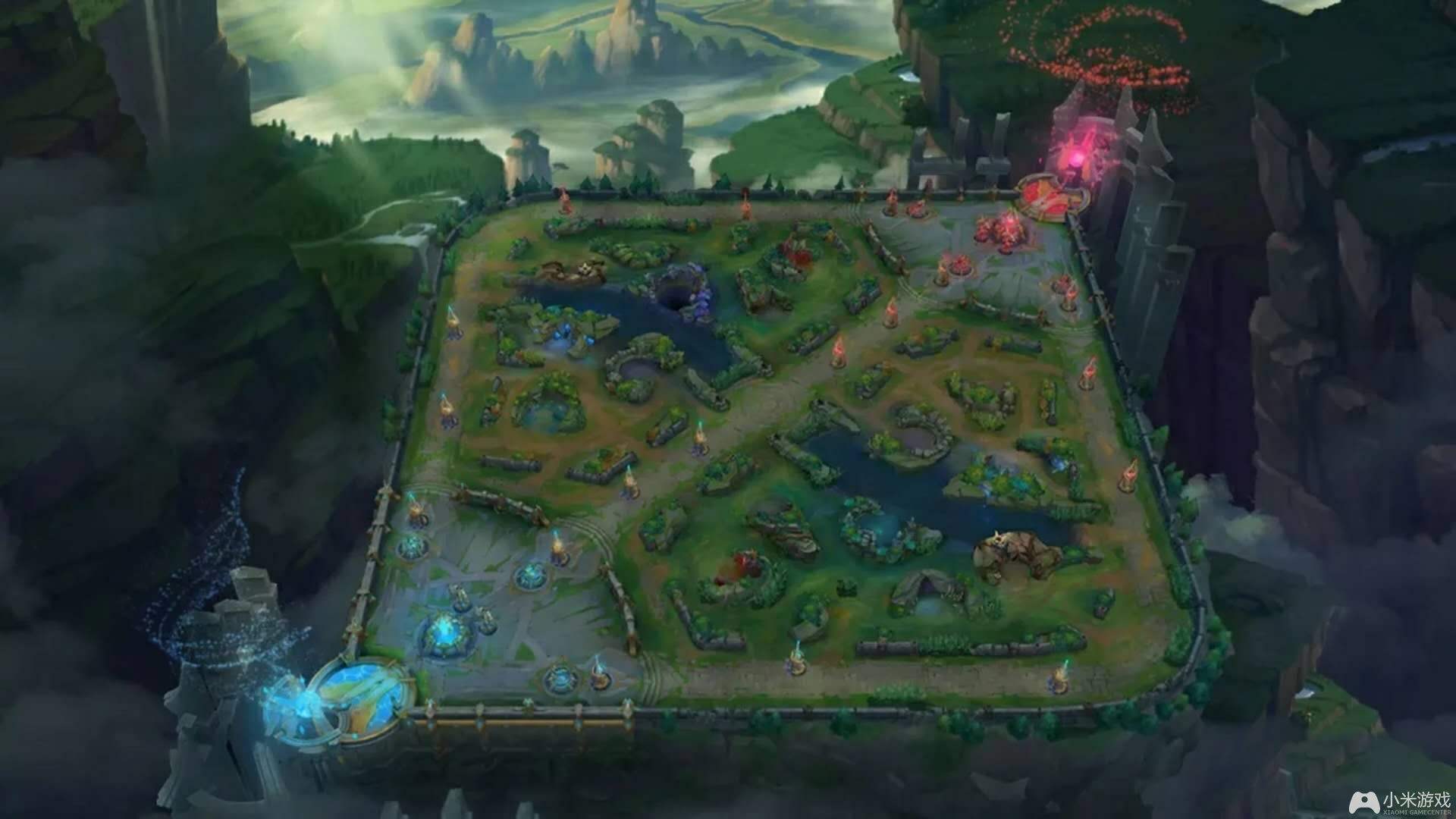 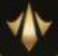 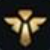 Top
Support
Mid
Jungle
ADC
Confrontation on the top line.
Usually the opposite gank target.



Launch a preemptive attack or take damage in teamfights.
Occupy the least resources.

Protect ADC.

Launch the first attack.

Light up the field of view.
Main force output, usually mages or assassins.




Push the line and push the tower, be diligent in gank.
Clean up the jungle area and take the resources of Dragons and Baron.
     


Gank initiator to help teammates on other lines gain advantages
Week in the early stage.
Needs equipment support.

    

The most important position in teamfights.If ADC is alive, the team can approach victory
2.Different Positions
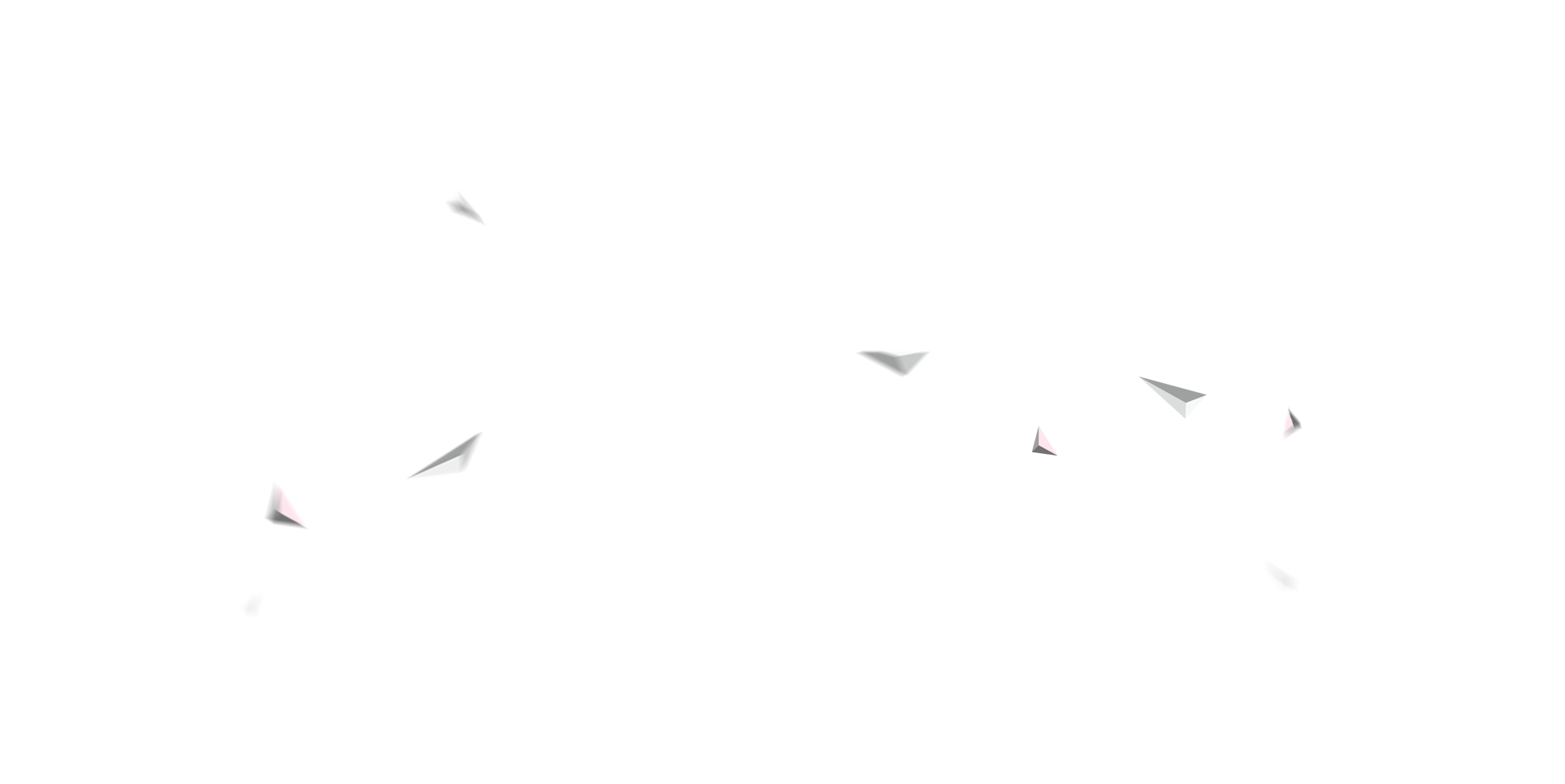 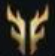 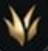 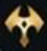 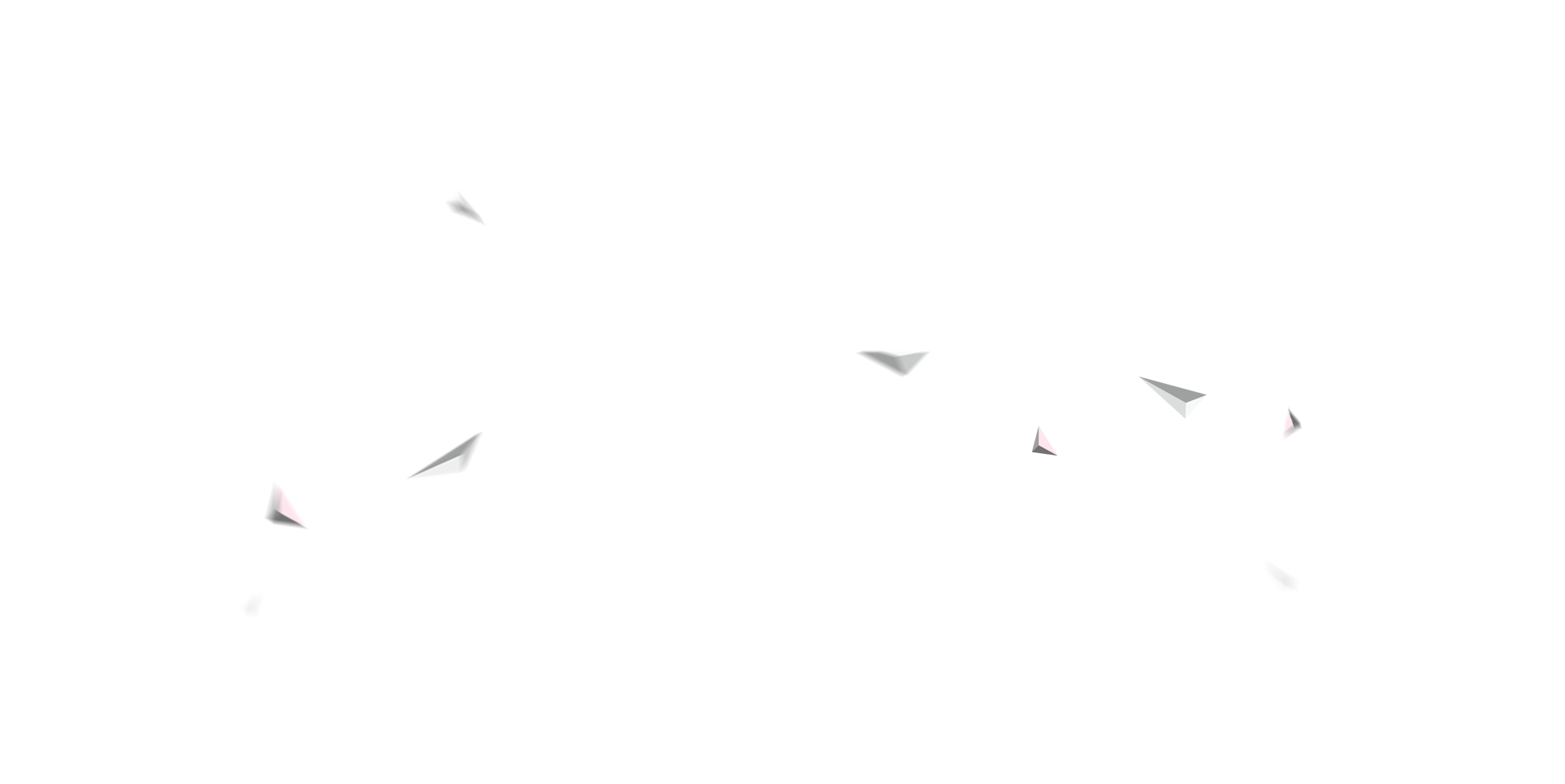 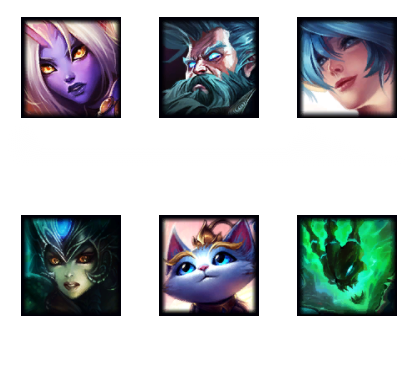 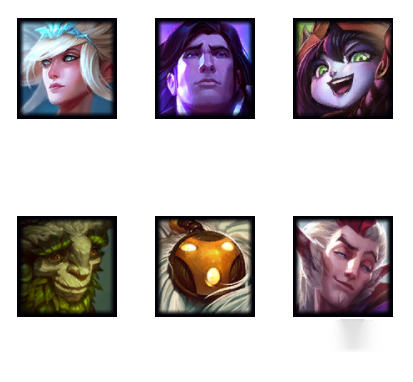 3.Champion types
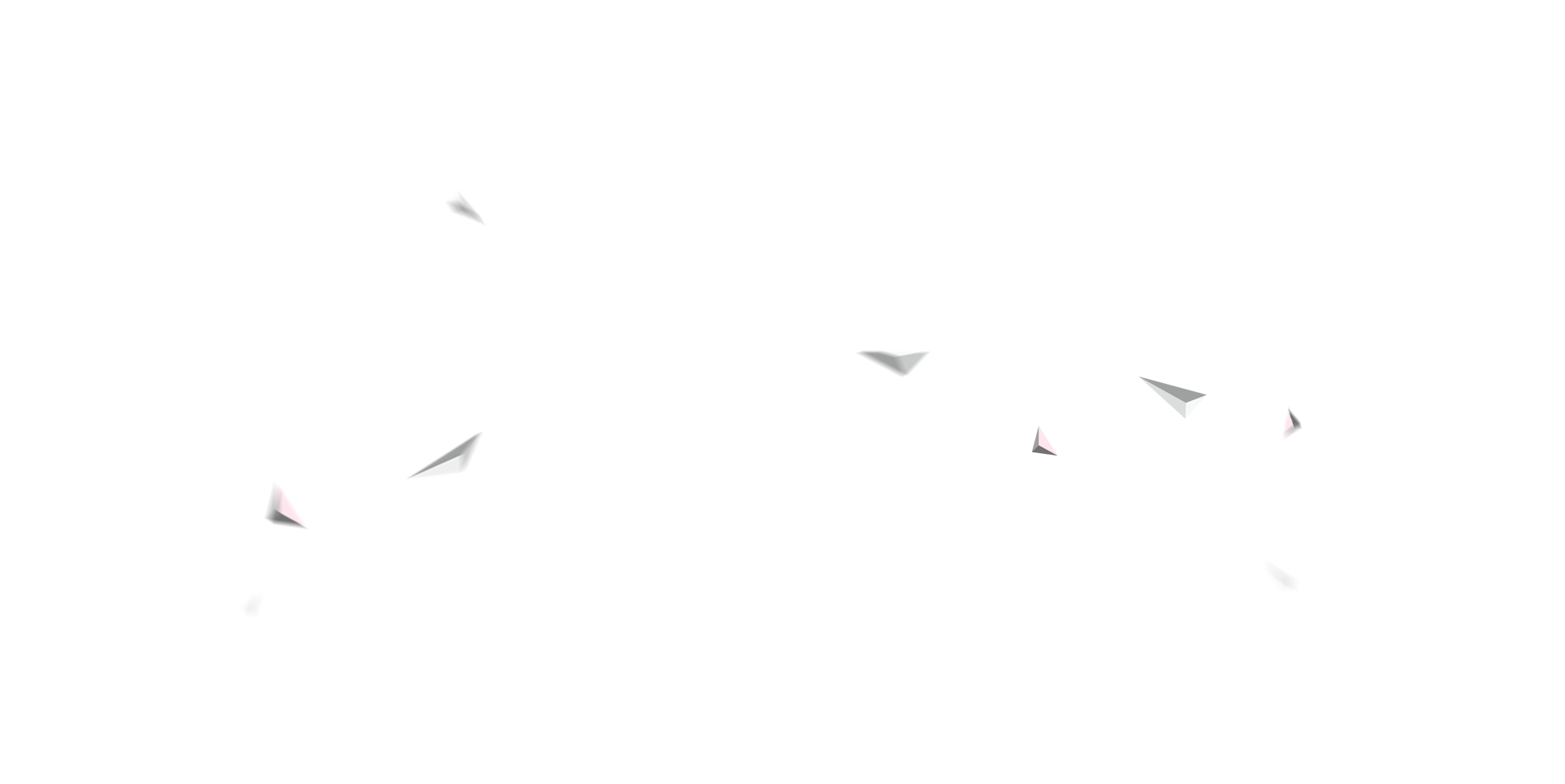 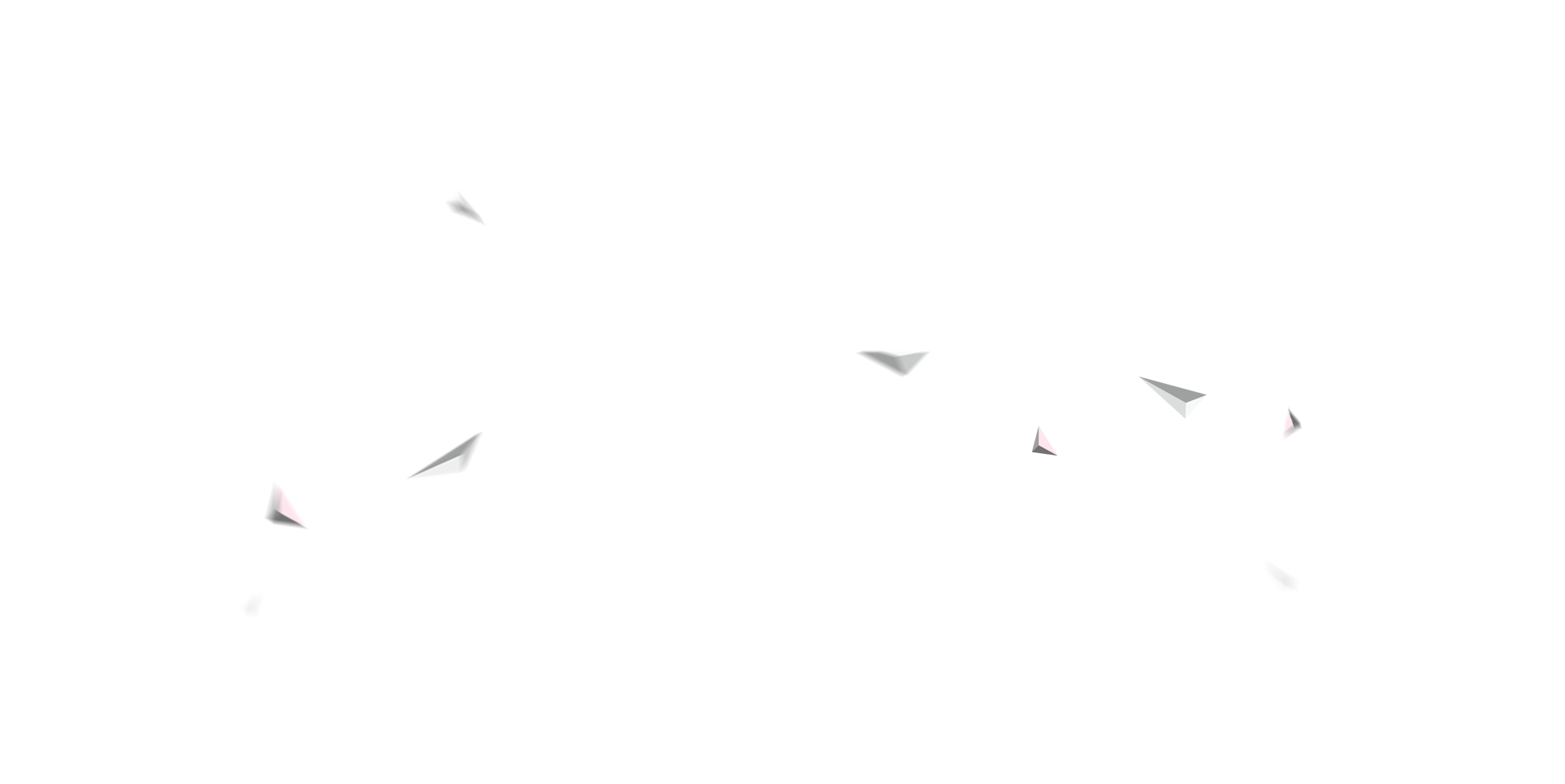 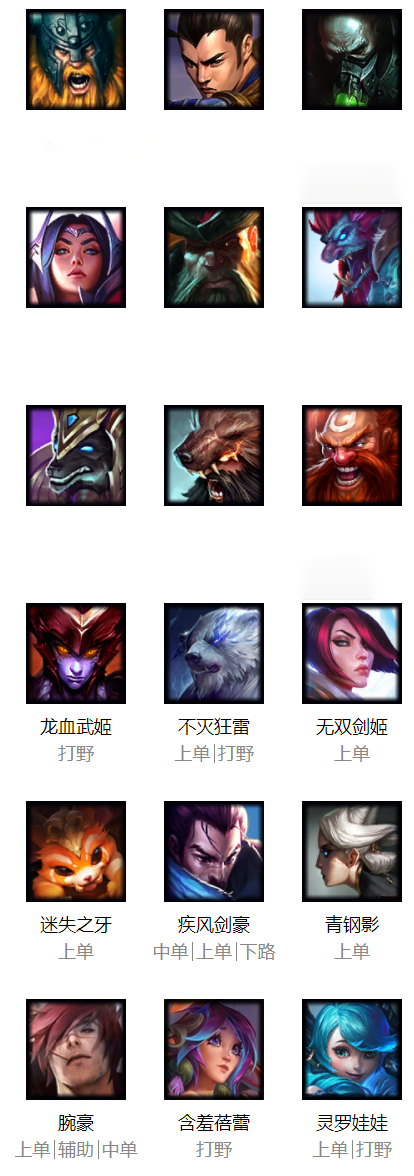 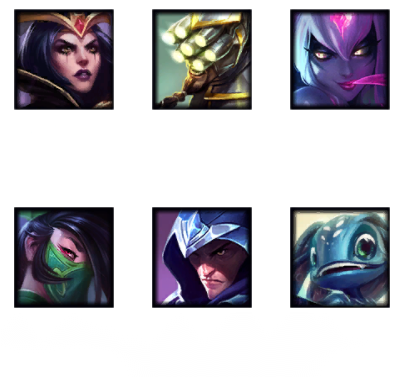 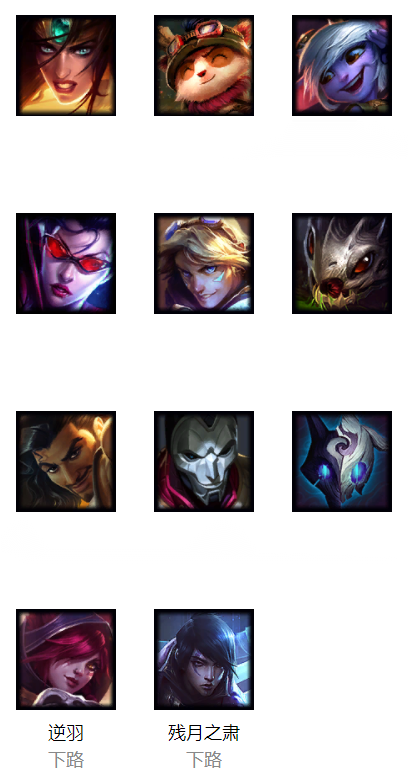 Mage
Magic damage
Tank
Control&Shield
Support
Team lubricant
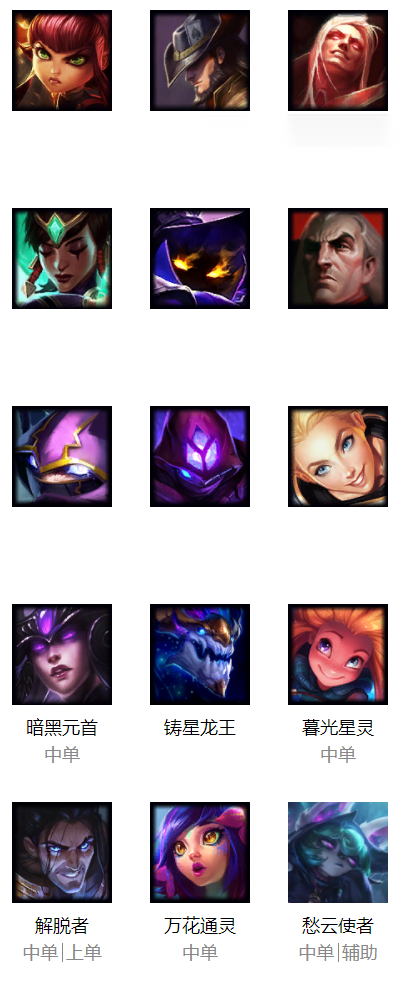 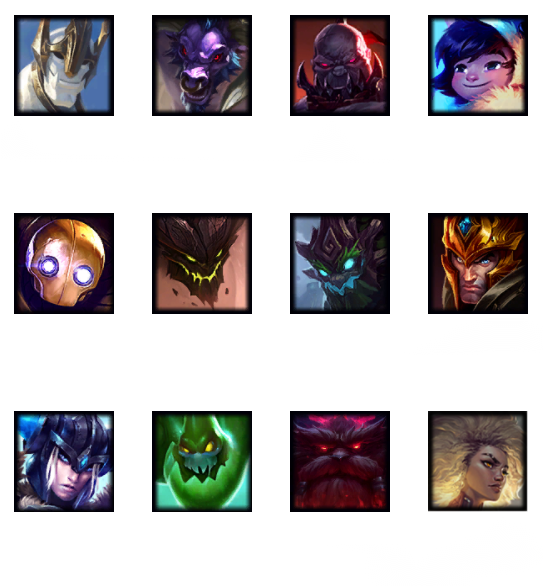 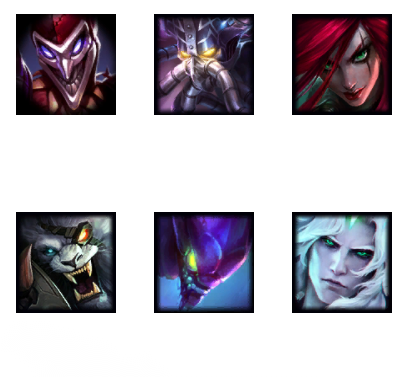 Bruiser
Continuation fight
Assassin
Instant burst
ADC
Remote physical output
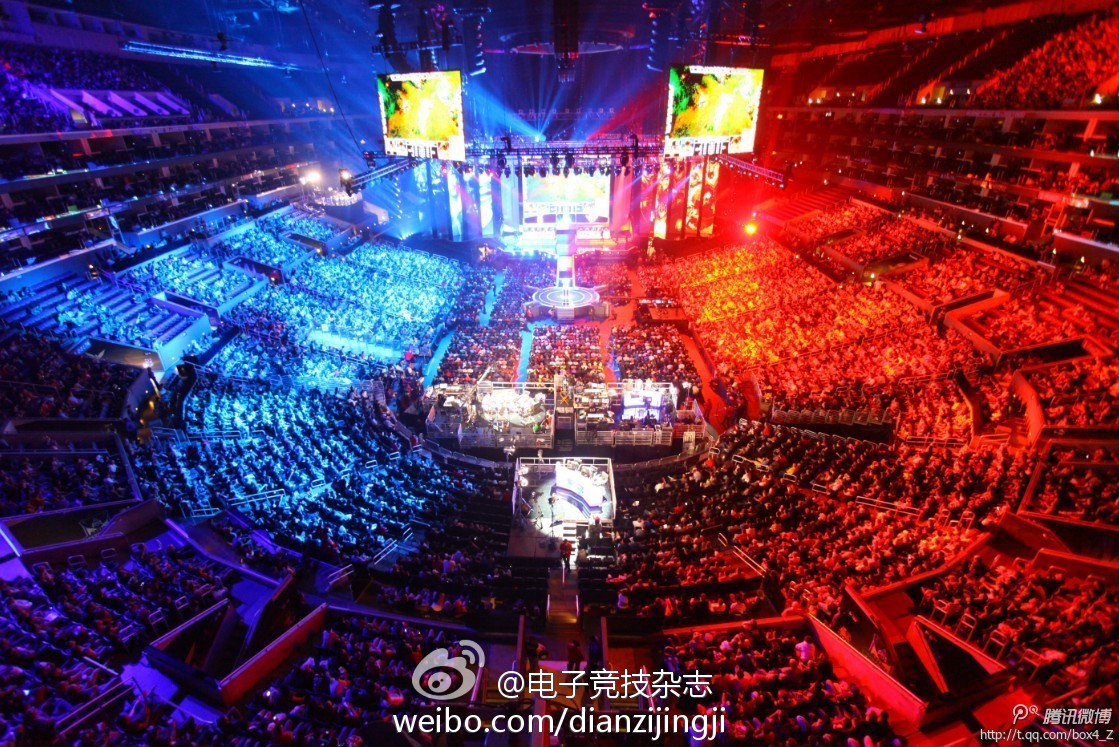 4.Jungle Resource
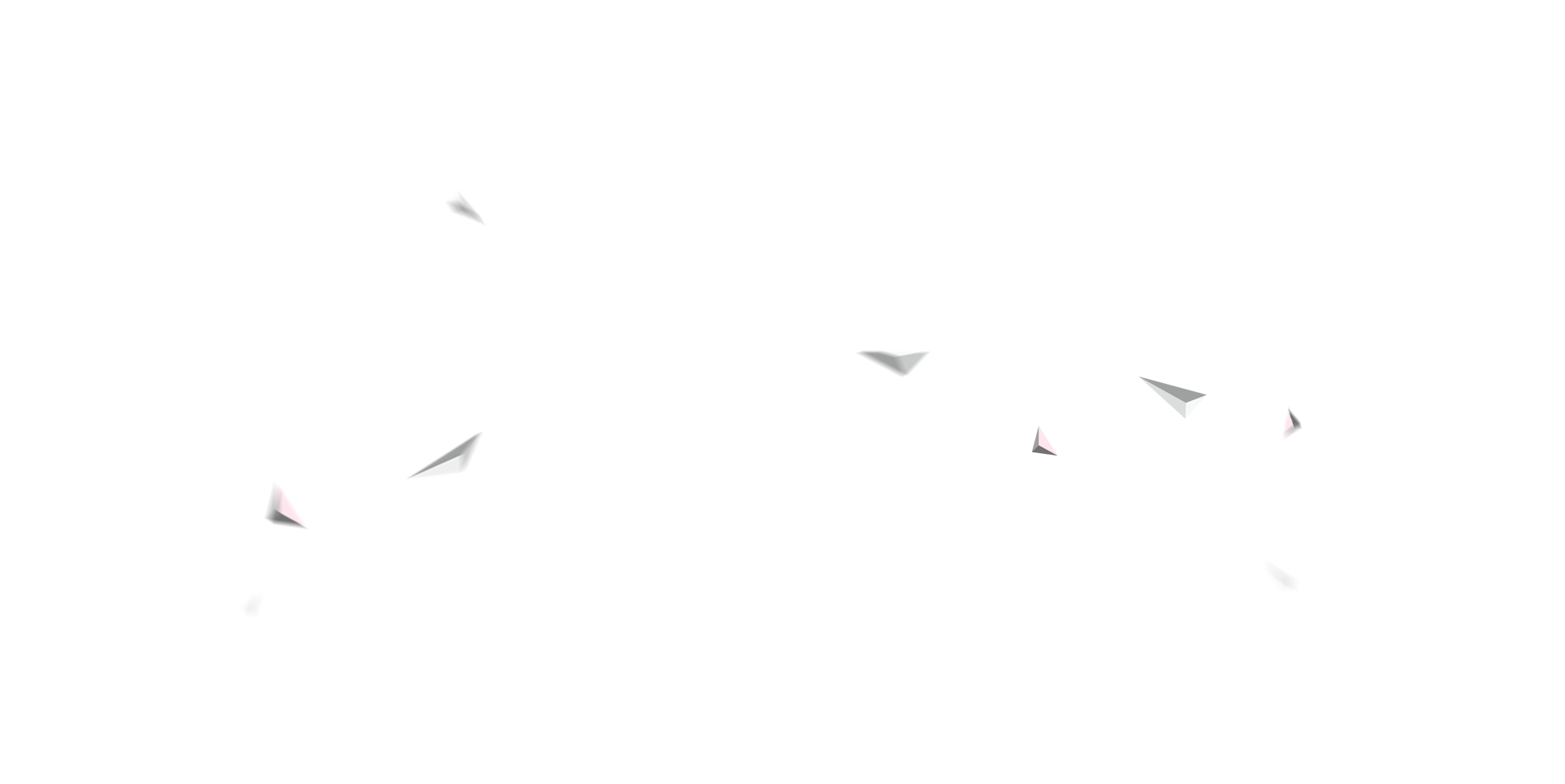 Kill neutral creatures in the jungle area to gain money
What is Jungle?
What monster?
Red Buff, Blue Buff, River Crab, Dragon, Baron
Why Jungle?
Conducive to gank; Utilize jungle resource
Gank  ＞ Kill Dragon and Baron＞ Take Buff ＞ Jungle ＞ Invade
Waht should Jungle do?
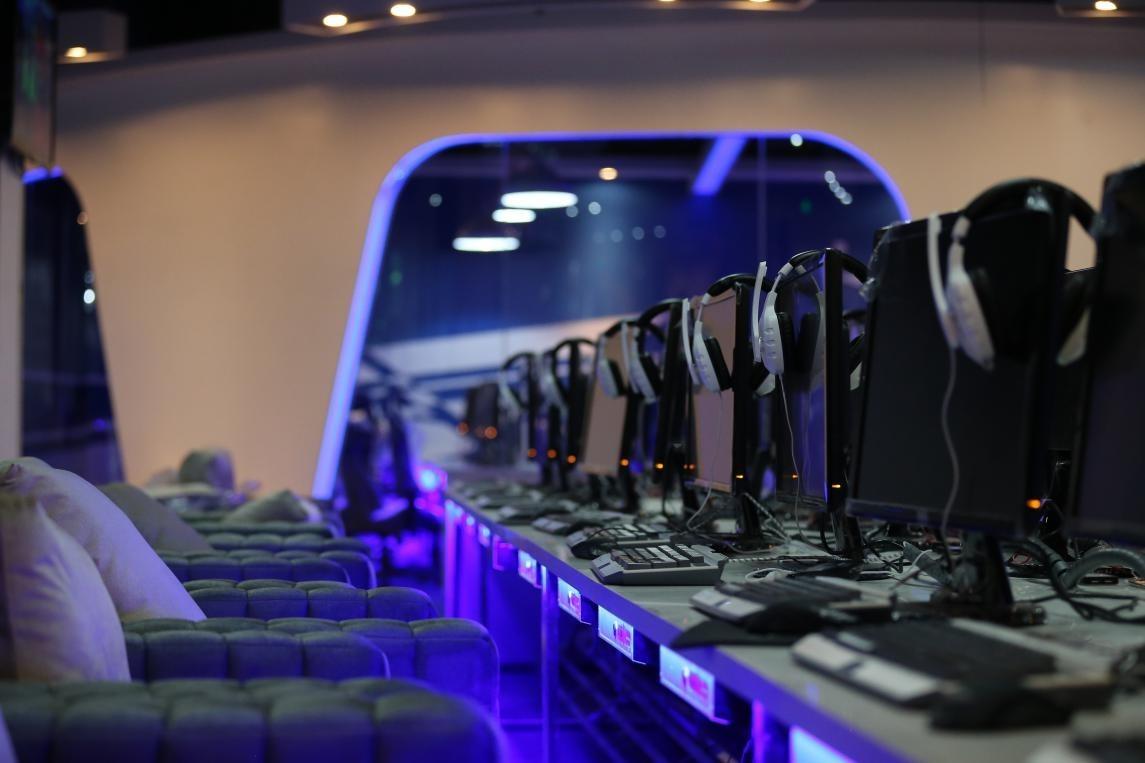 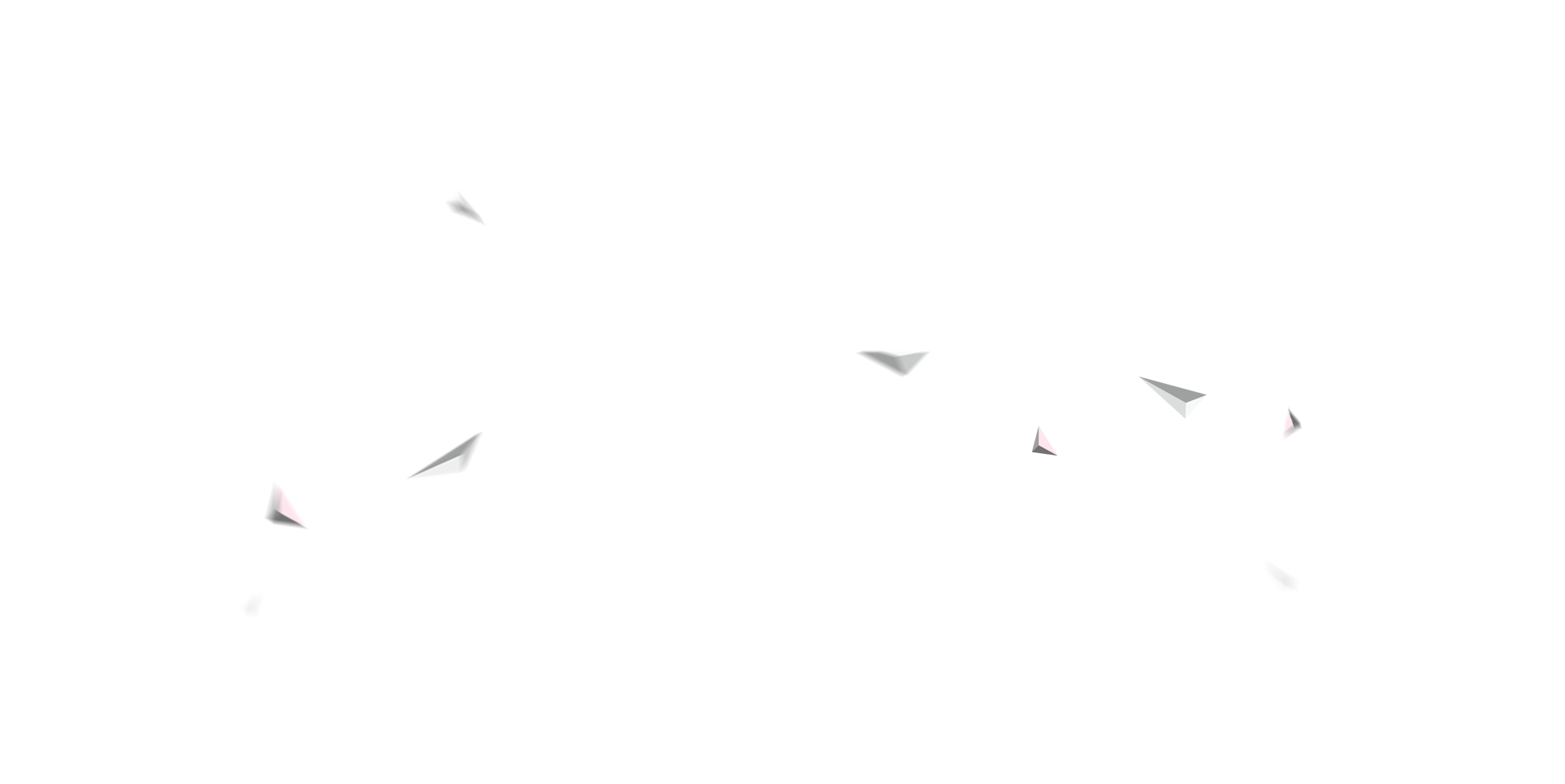 5. How to win the game
Pay attention to enemy's movements and status


Comprehensive champion types



Take the initiative to fight when the other party's personnel are not available

Destory tower push line, Destroy enemy crystal hub


Try to keep a calm mind and clear thinking
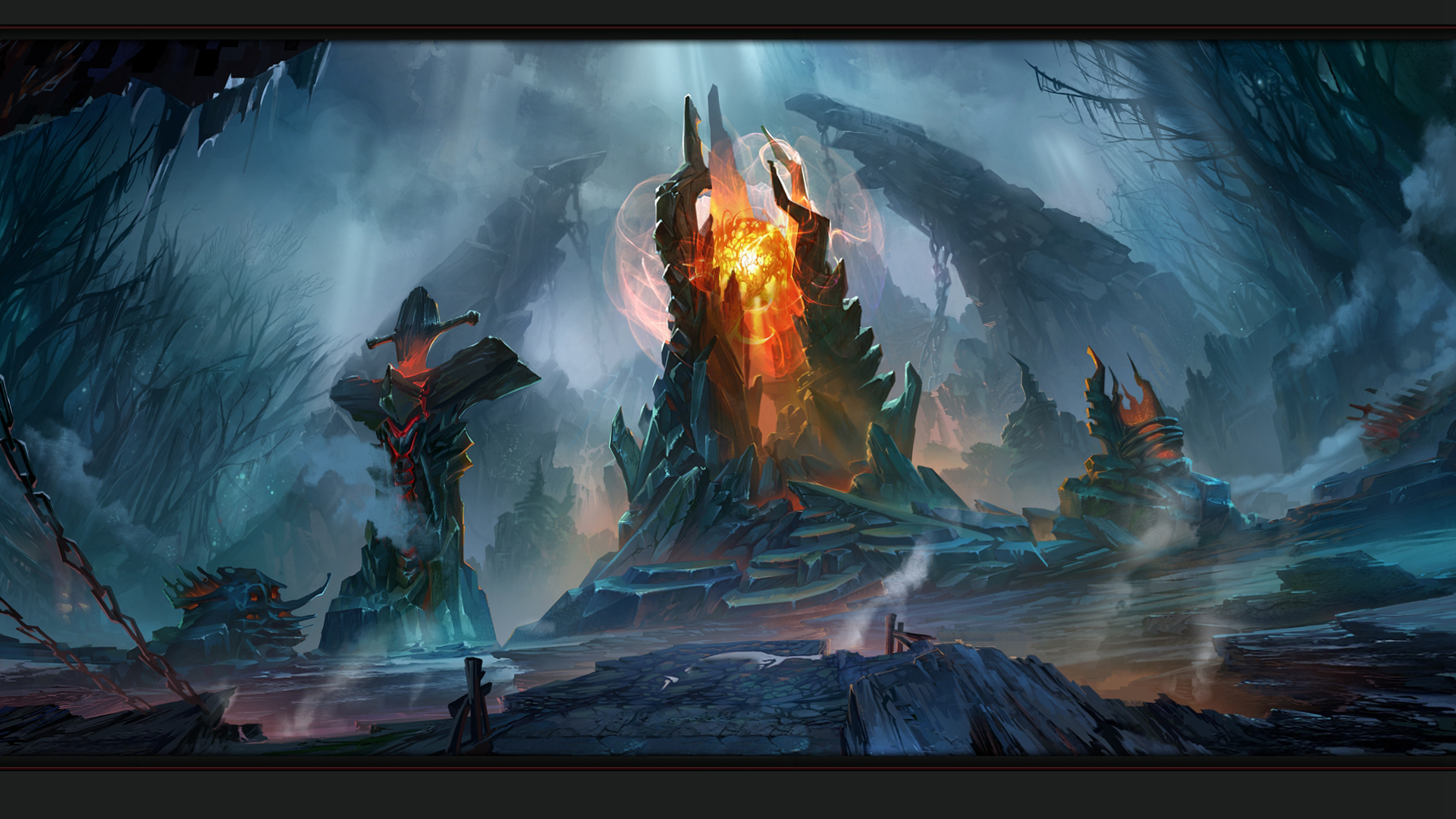 Thank you
不破不立